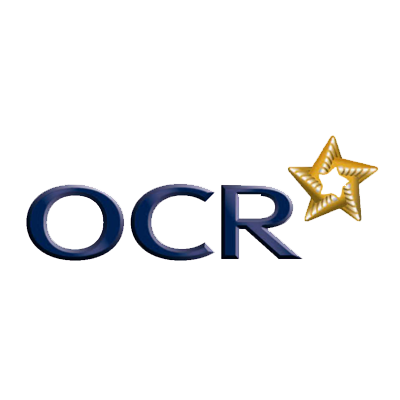 GCSE Computer Science
How you will be examined
Two examinations taken in year 11, each exam is 1 hour 30 minutes and worth 50% of the final mark
Component 01 Computer Systems
Component 02 Computational thinking, algorithms and programming.
Course topics
Component 01: Computer systems
Introduction to the central processing unit (CPU), computer memory and storage, data representation, wired and wireless networks, network topologies, system security and system software. It also looks at ethical, legal, cultural and environmental concerns associated with computer science.

Component 02: Computational thinking, algorithms and programming
Students will develop skills and understanding in computational thinking: algorithms, programming techniques, producing robust programs, computational logic and translators.

Practical programming
During the course students will learn to program.  Programming is a very important and useful skill to learn and helps you to: breakdown problems effectively, solve complex problems and think logically.  Students will be assessed on these skills during the written examinations, in particular component 02 (section B).
Course delivery
Flipped learning method used to deliver the theory element of the course.
T.I.M.E. learning method used to allow students to learn programming a speed suitable to them as an individual.
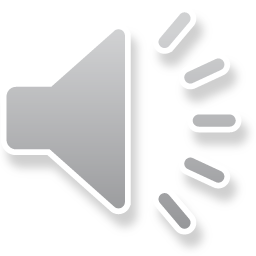